Как правильно подготовить ребёнка  к школе?                                               Мущинкина М.Г.,учитель
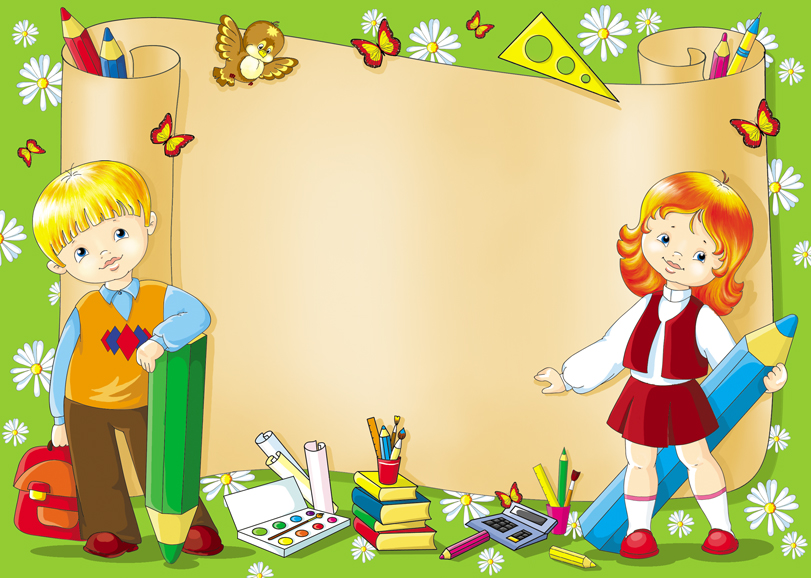 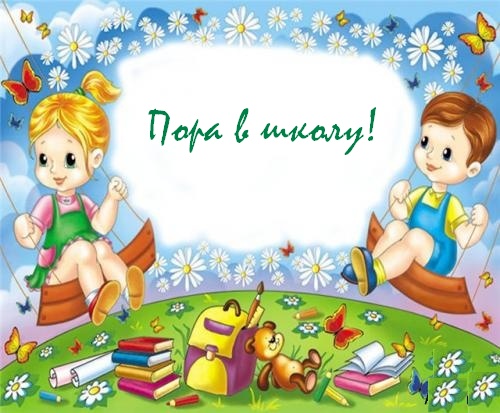 Трудности первоклассников:
( если ребенок не готов к школе)

длительный процесс адаптации;

Они менее работоспособны;

Быстро утомляются;

Имеют  БОЛЕЕ ДЛИТЕЛЬНЫЙ ПЕРИОД ФОРМИРОВАНИЯ НАВЫКОВ ПИСЬМА И ЧТЕНИЯ;

Большая часть этих детей не справляются с учебными  нагрузками не только в 1 классе, но и на протяжении всех лет  обучения в начальной  школе;

Отмечается ухудшение в состоянии здоровья в процессе обучения
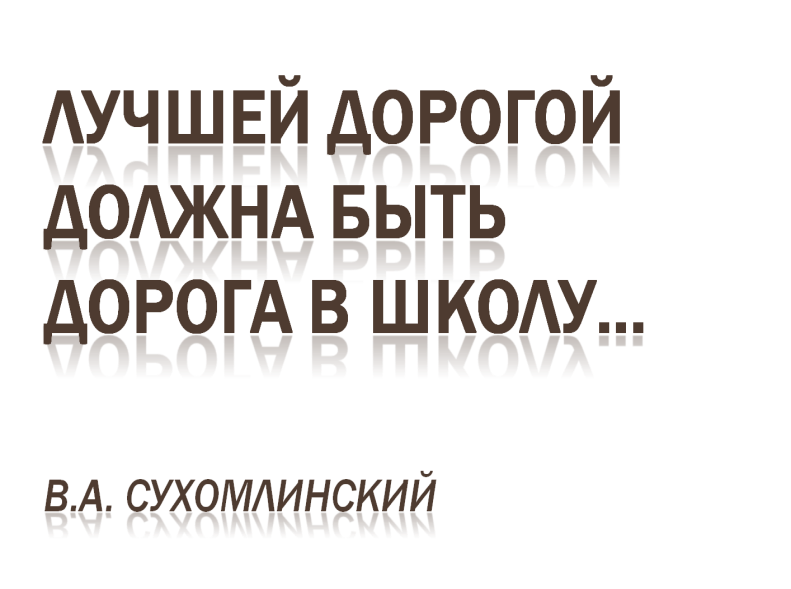 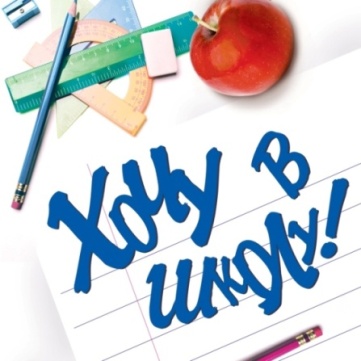 Желание учиться, идти в школу.
СОВЕТЫ РОДИТЕЛЯМ:
Закрепляйте положительное отношение ребенка к школе.
 Поделитесь своими (положительными!) воспоминаниями о вашей школьной жизни. 
Никогда не запугивайте ребенка, рассказывая о школе.
 Старайтесь избегать следующие фраз: «Садись читать, а то в школе у тебя будут одни двойки!» и т.д.
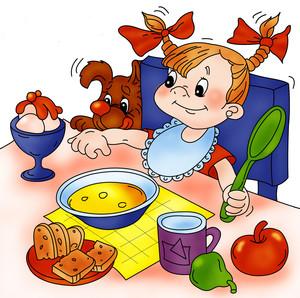 2.Умение слушать и слышать учителя, выполнять его требования, действовать по образцу
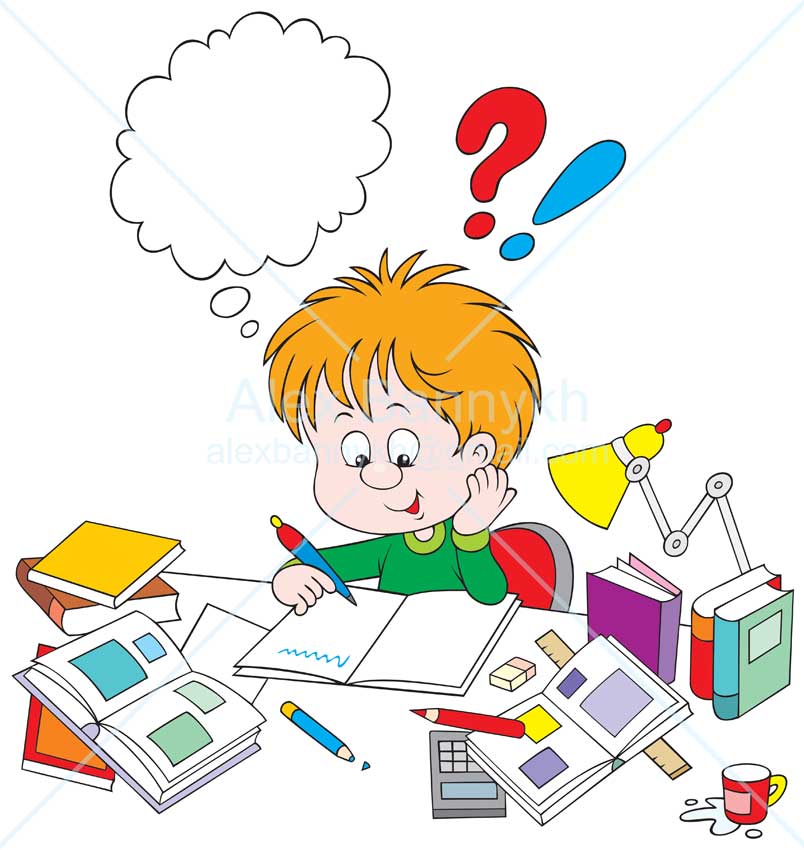 СОВЕТЫ РОДИТЕЛЯМ:
Играя с ребенком, используйте игры с правилами(домино, шашки, подвижные  игры и т.д.). Следите за тем, чтобы ребенок  выполнял правила игры.
Рассказывайте ребенку о правилах поведения в обществе и закрепляйте их своим примером.
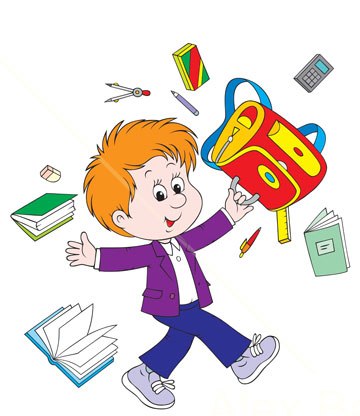 Умение думать
СОВЕТЫ РОДИТЕЛЯМ
Учите ребенка устанавливать причинно-следственныесвязи, решайте вместе с ним логические задачи: загадки, ребусы, кроссворды.
Больше общайтесь с ребенком. Поощряйте его желание высказывать свою точку зрения, уважительно относитесь к ней
Развивайте мелкую моторику руки: вместе с ребенком рисуйте, раскрашивайте (стараясь «не залезать» за границы рисунка), лепите, собирайте мозаику.
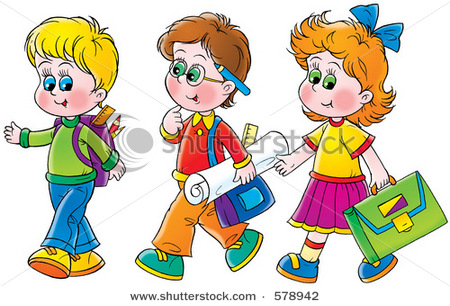 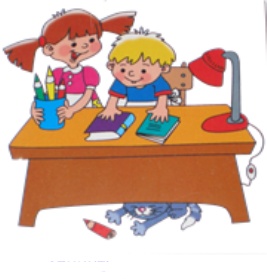 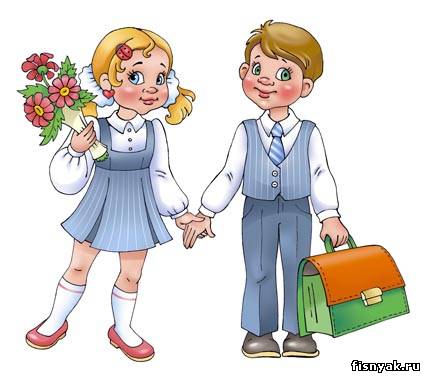 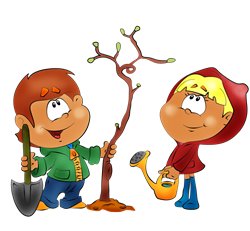 Умение считать.
Закрепляйте с ребенком состав числа ( число 4 - это2 + 2, 3 + 1). 
Умение ориентироваться в числовом ряду.Например, предложите ребенку назвать «соседей» числа 3 (2 и 4). 
Уделяйте внимание совершенствованию пространственно-временных представлений ребенка (право-лево, верх-низ; раньше-позже и т.д.).
    Например, предложите ребенку нарисовать кружочек в правом верхнем углу, в центре листе нарисовать человечка, а в левом нижнем углу - домик и т.д.
Учите составлять простые задачи, в которых нужно ответить на вопросы:« Сколько всего?», « Сколько осталось?»
  Закрепляйте знания геометрических фигур: круг, овал, квадрат, треугольник, прямоугольник.
   Развивайте логическое мышление ребёнка, учите его обобщать, классифицировать, выделять лишнее.
Развитие речи.
Закрепляйте представления ребенка о звуках, буквах,слогах. Предложите ребенку назвать звук, с которогоначинается слово. Именно звук, а не букву. 
Очень важно уметь делить слово на слоги. Если ребенок затрудняется, предложите ему «прохлопать слово по слогам» - каждый хлопок сопровождается слогом, так, слово МА-МА - это два хлопка.
 Составляйте с ребёнком рассказы по картинкам, по впечатлениям, сочиняйте рифмовки, стихи, сказки.
  Учите пересказывать прочитанное сообща, или непосредственно ребёнок пересказывает сам.
Физическое развитие
СОВЕТЫ РОДИТЕЛЯМ:
Утренняя гимнастика должна стать для него привычной.
Если же он не любит выполнять определенные упражнения, просто включайте музыку, под которую приятно потанцевать и порезвиться.
 Игры на свежем воздухе, плавание в бассейне, лыжи, велосипед помогут будущему ученику окрепнуть и разовьют координацию движений.
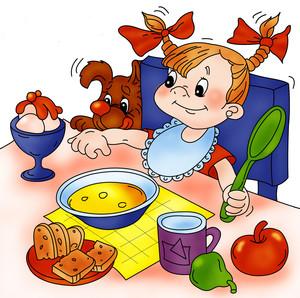